PHÒNG GIÁO DỤC VÀ ĐÀO TẠO QUẬN LONG BIÊN
TRƯỜNG MẦM NON GIA THƯỢNG
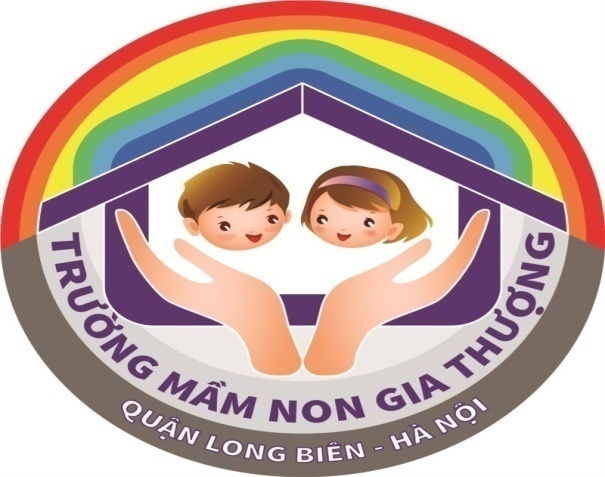 Nhận biết tập nói
Chủ đề: Thực vật
Đề tài: NBTN: Qủa Mít– Qủa Na
Lứa tuổi: Nhà trẻ ( 24- 36 Tháng)
Giáo viên: Trần Thị Bích Quyên
            Năm học: 2017- 2018
Câu đố:
Khoác ngoài chiếc áo toàn gai
Qủa gì chia múi hương bay ngọt ngào
(Là quả gì?)
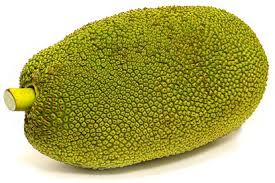 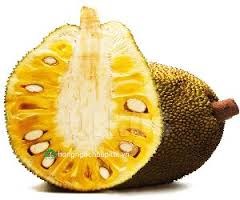 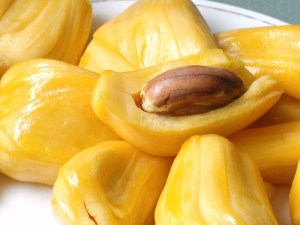 Câu đố:
Qủa gì nhiều mắt
Khi chín nứt ra
Ruột trắng nõn nà
Hạt đen nhay nháy
                       (Là quả gì?)
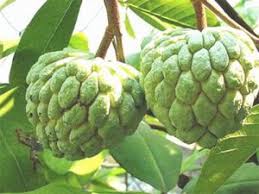 Qủa Na
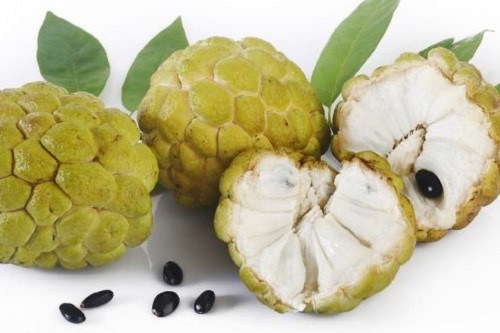 So sánh
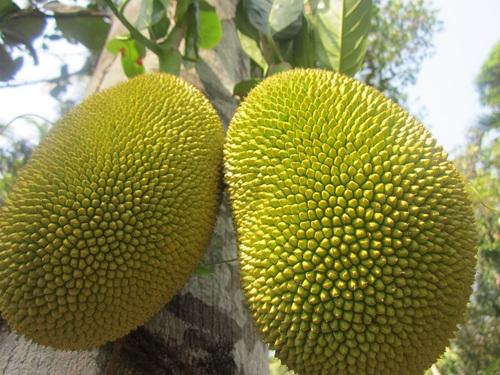 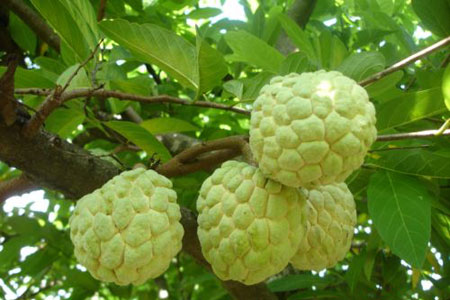